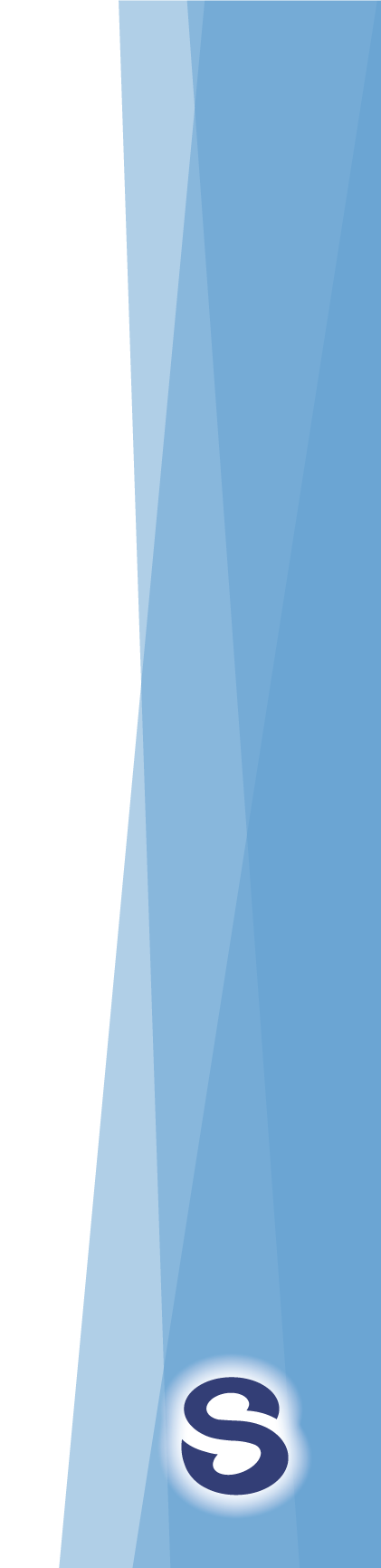 The Viking Age
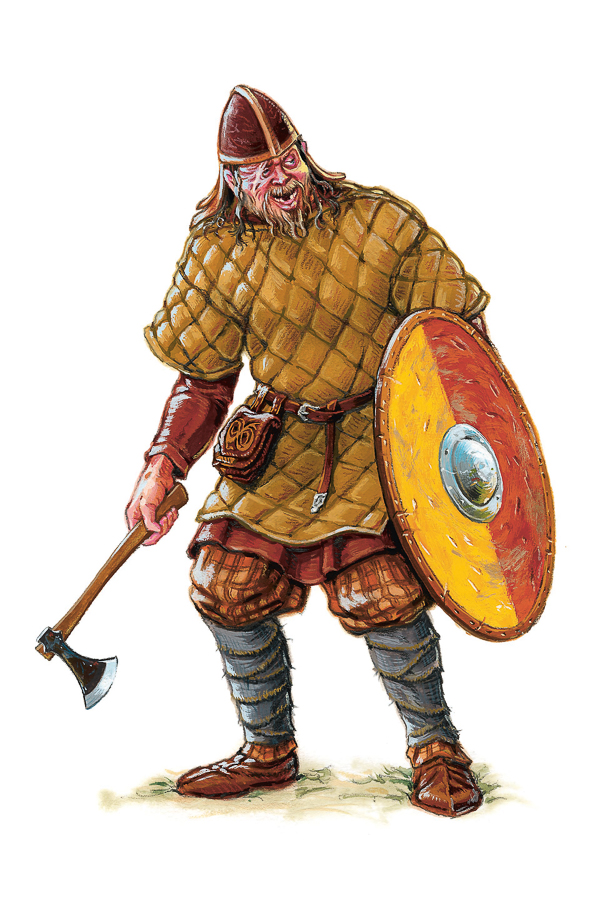 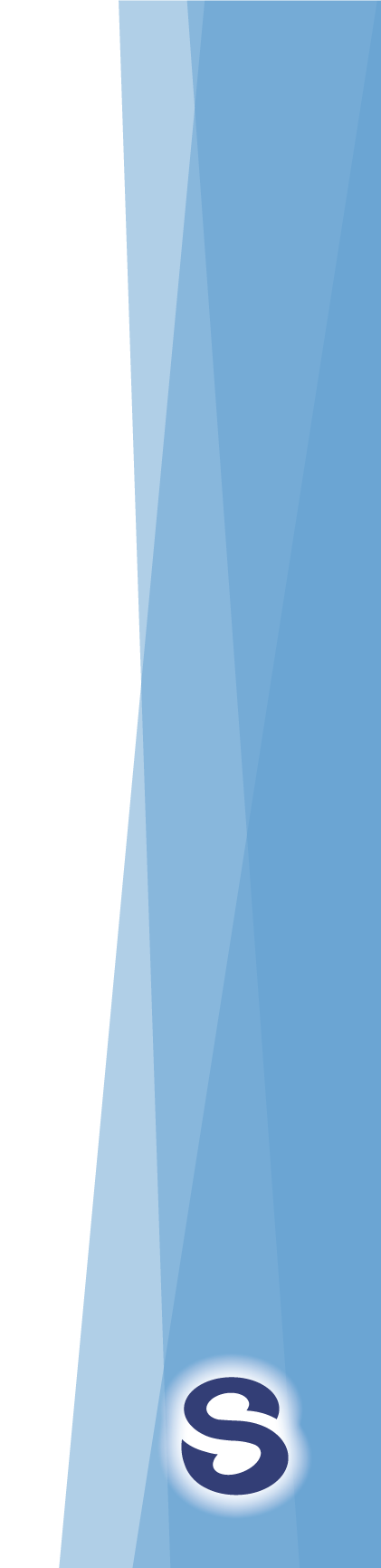 The Viking Age
The time between the years 800-1050 is probably the most famous period in Scandinavian prehistory; The Viking Age.

The stories about the Viking raids with ships are famous, like those about the plunder and trade of the Vikings.
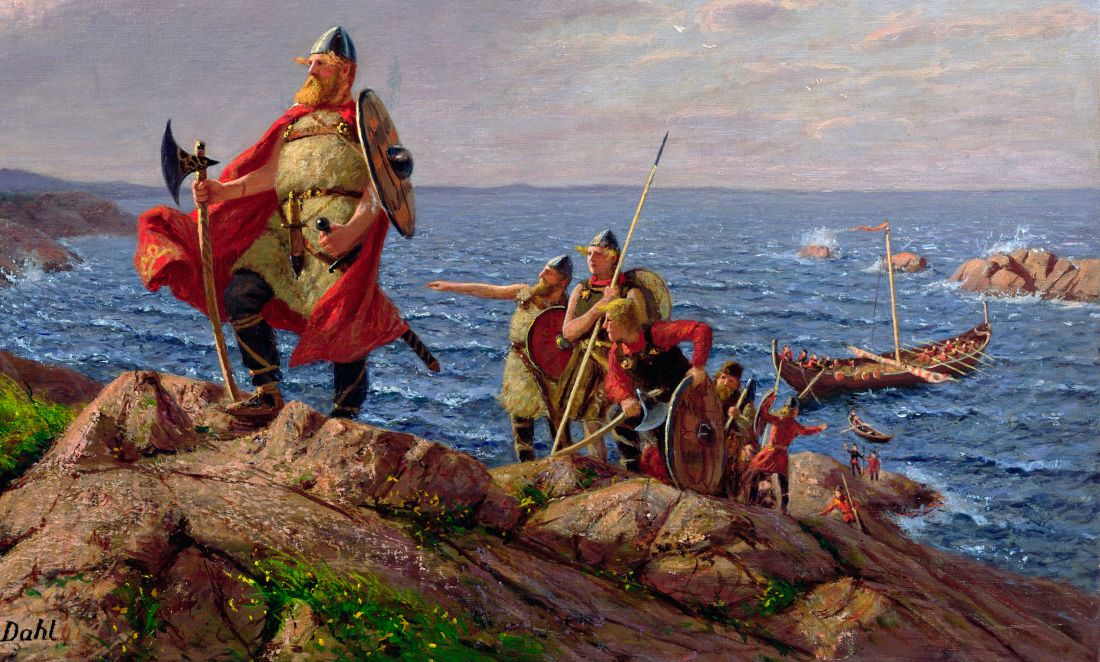 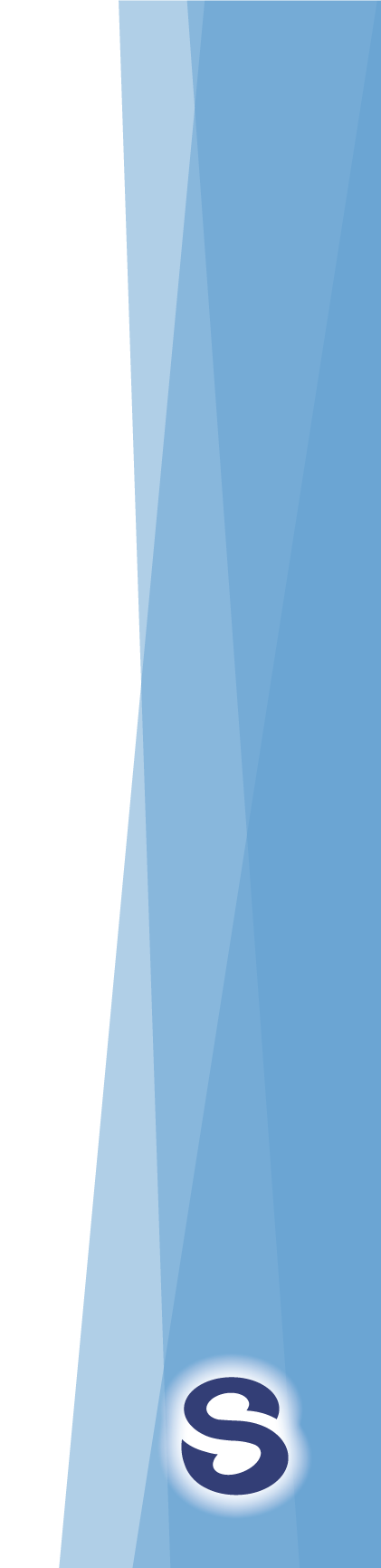 The Viking Age
Even peaceful traveling families like colonizers and farmers, has been called Vikings


Vikings were actually a small group who went out "viking" and engaged in trade and robbery (plunderage)
[Speaker Notes: In our modern times, the entire population during the period, both peaceful traveling families like colonizers and farmers, has been called Vikings, although the word actually only described the small group who went out "viking" and engaged in trade and robbery (plunderage). 
For most Scandinavians the farm was the center of life. 
The Viking era was nevertheless a period of transition and the contact with the outside world fundamentally changed the whole society.]
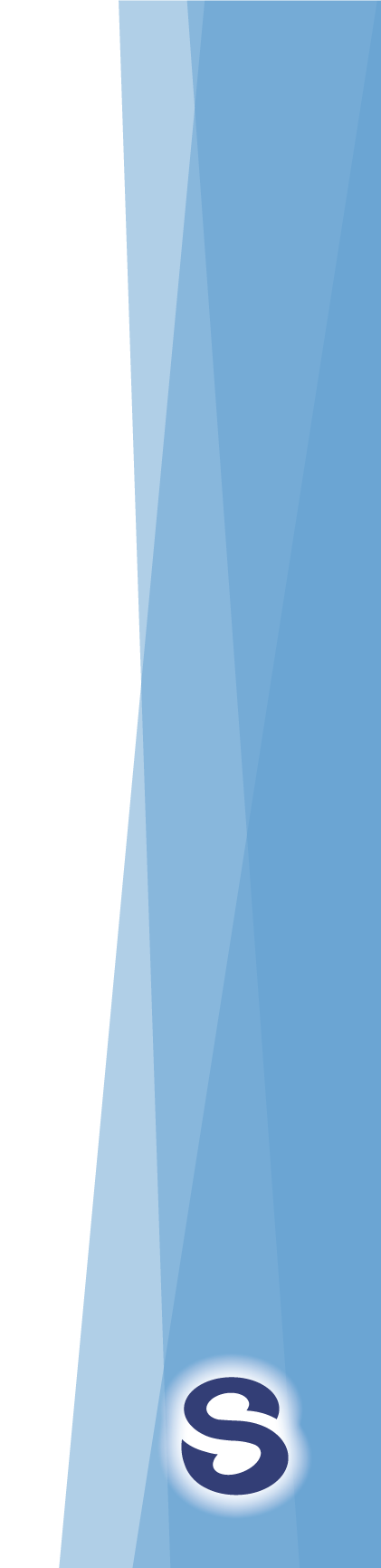 The Viking Age
The Viking era was a period of transition and the contact with the outside world fundamentally changed the whole society

The first invasion of                                                 Vikings in England                                             took place at Dorch-                                           ester sometime                                                between the years                                                  786 and 796
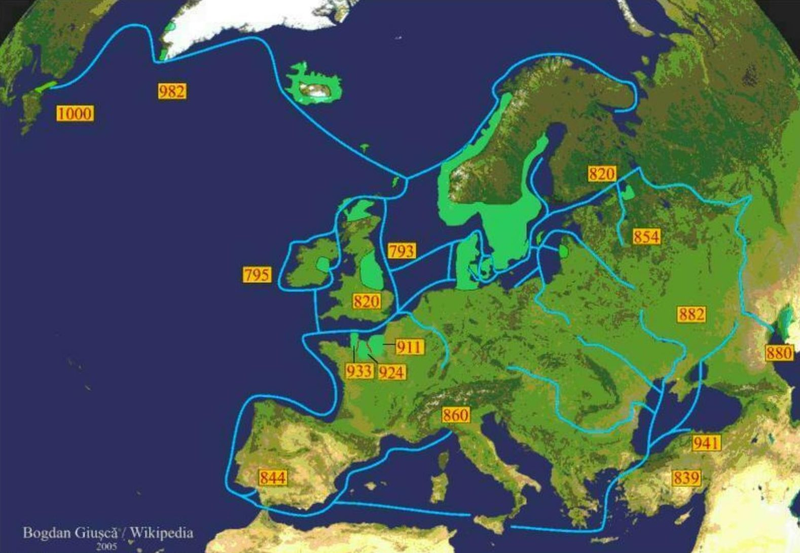 Years and routes for some
important Viking trips
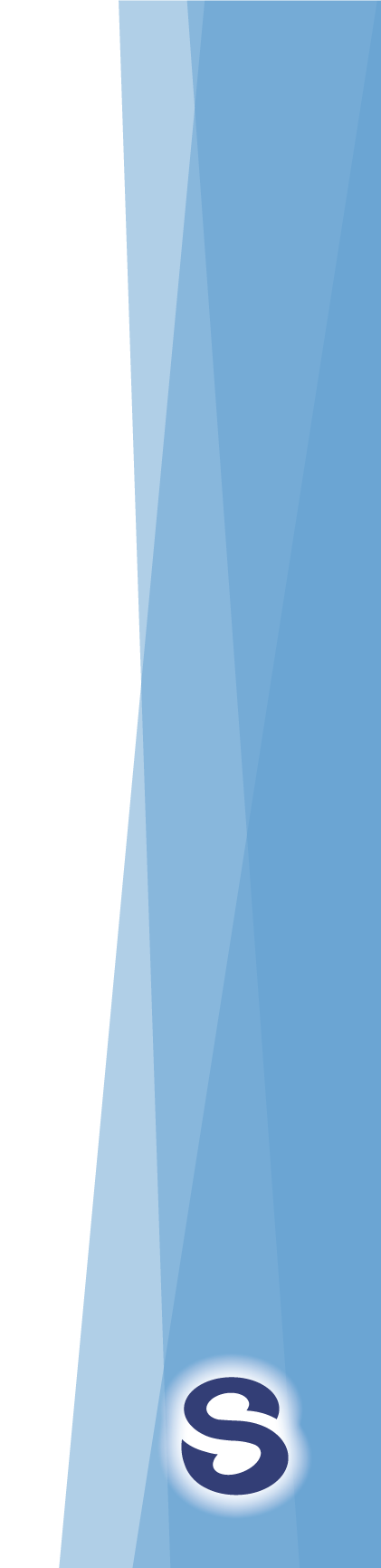 The Viking ships
The Vikings were very good at building and navigating ships. The ships were sleek, fast and safe.






They were also very good at navigation. They used the positions of the celestial bodies in the sky and the movement patterns of the waves and the winds.
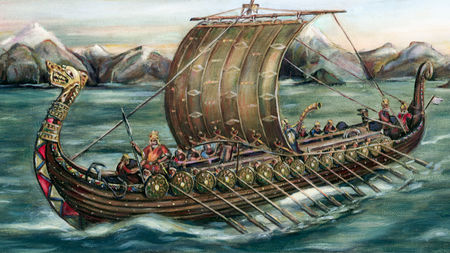 [Speaker Notes: The Viking ships were sleek, fast and safe. The construction enabled them to withstand long sea voyages while being suitable as landing vessels because of they could sail on very shallow waters.

Even as navigators, the Vikings were skilled. They were able to carry out long journeys on the open sea, for instance by studying the positions of the stars and celestial bodies in the sky as well as the movement patterns of the waves and the winds.]
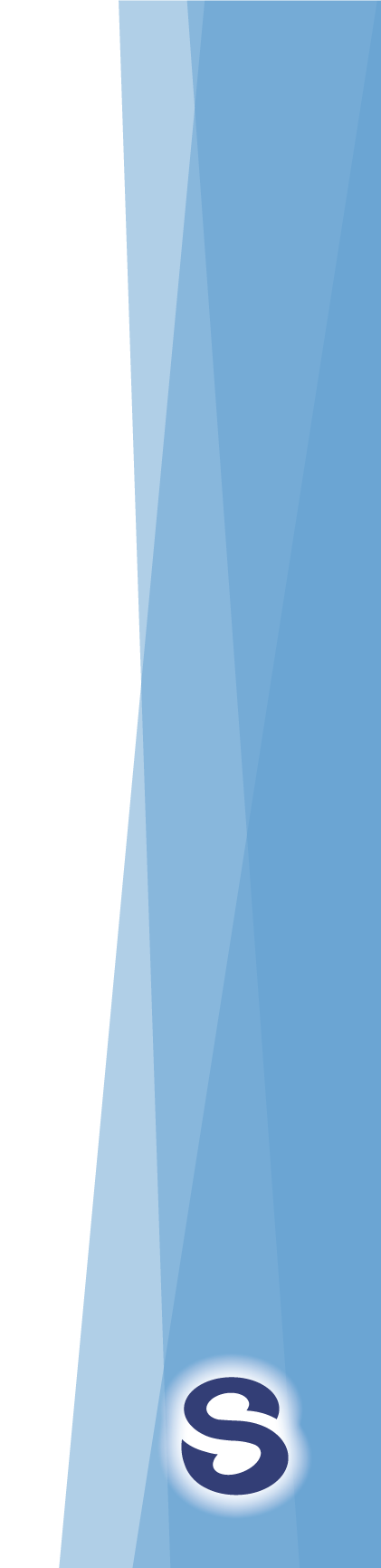 The Viking trades and treasures
Trading accelerated, great                     treasure finds like the one from                Vårby shows that. The treasure          contained jewelry and costumes                from both Russia and the Muslim                  Empire, the Caliphate.
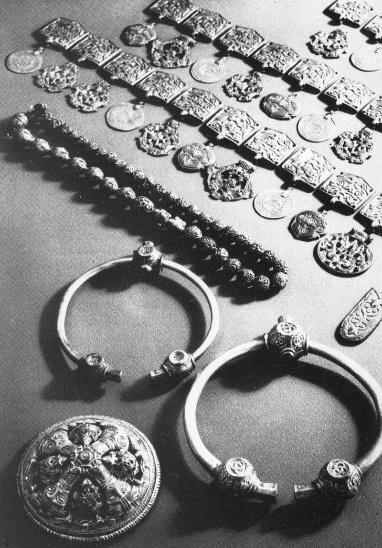 Treasures from Vårby, Huddinge, Södermanland
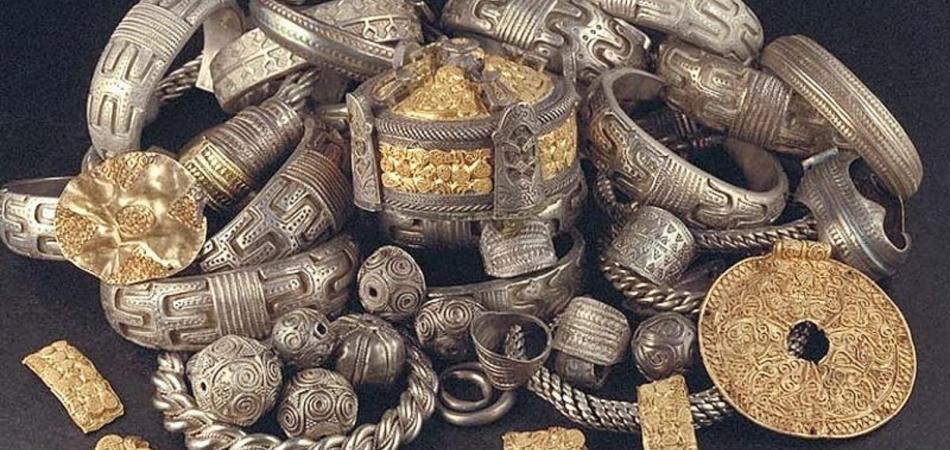 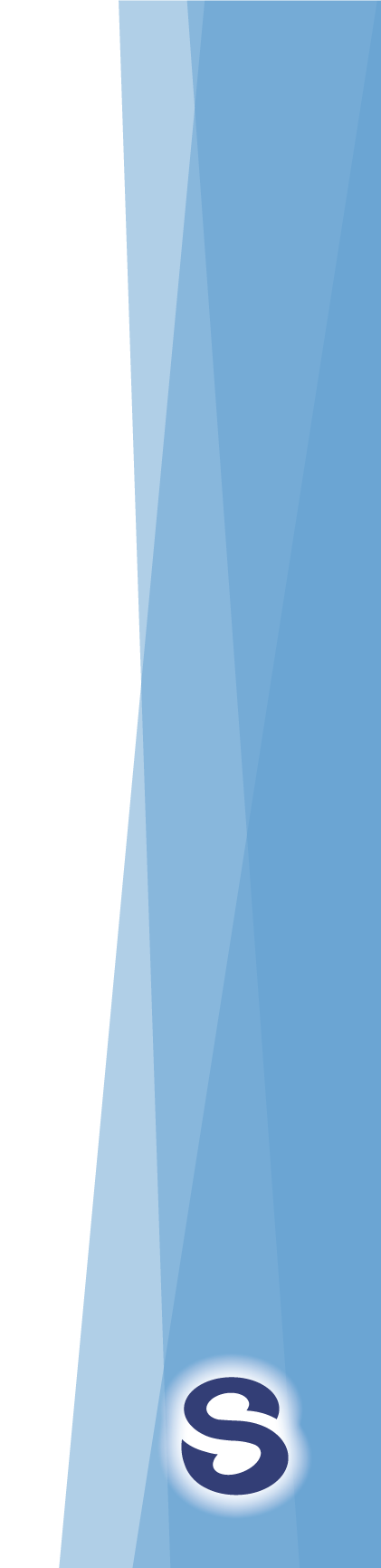 The Viking helmets
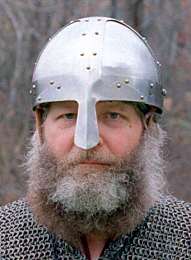 The Viking helmets were typically                    fairly simple: a bowl with a prom-              inent nose guard

There is little evidence that the Vikings wore helmets with horns

Only 1 complete Viking helmet                                                                            has turned up. Discovered in                       1943 in Norway.
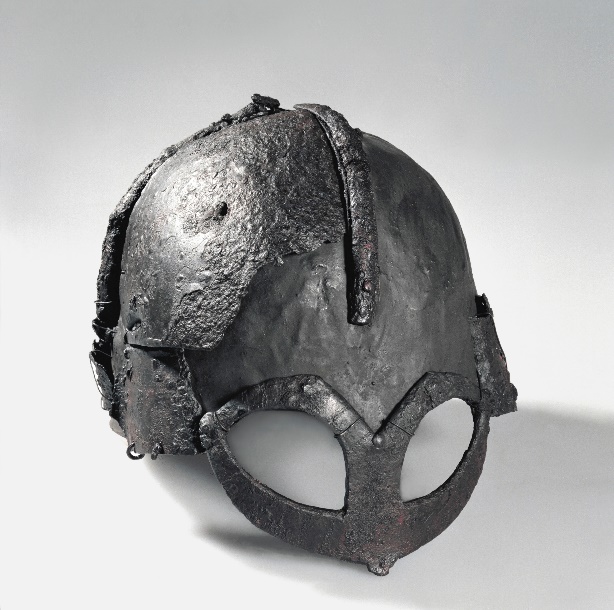 [Speaker Notes: The Viking helmets were typically fairly simple: a bowl with a prominent nose guard. Contrary to popular belief, there is little evidence that Viking-age helmets had horns. The only ones were probably worn by fierce warriors or for display and cultural purposes.
Despite years of searching, archaeologists have yet to uncover a Viking-era helmet embellished with horns. In fact, only one complete helmet that can definitively be called “Viking” has turned up. Discovered in 1943 on Gjermundbu farm in Norway, the 10th-century artifact has a rounded iron cap, a guard around the eyes and nose, and no horns to speak of.]